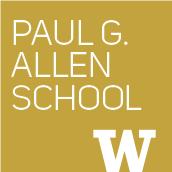 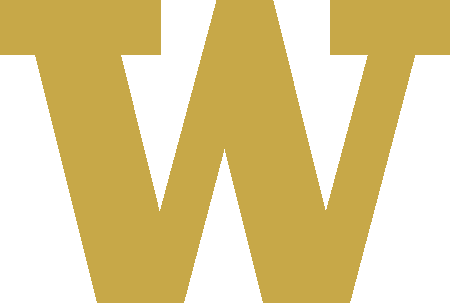 CSE 341Section 7
Winter 2018
Adapted from slides by Eric Mullen, Nicholas Shahan, Dan Grossman, and Tam Dang
Outline
LBI (Language Being Implemented)
LBI “Macros”
Eval, Quote, and Quasiquote
Variable Number of Arguments
Apply
2
LBI (Language Being Implemented)
Yesterday in lecture, we saw we can define a “Programming Language” inside racket by structs

We will talk about how to do evaluation on these LBIs tomorrow

Show struct definition examples
3
Macros Review
Extend language syntax (allow new constructs)
Written in terms of existing syntax
Expanded before language is actually interpreted or compiled
4
How to implement “Macros” in LBI
Interpreting LBI using Racket as the metalanguage
LBI is made up of Racket structs
In Racket, these are just data types
Why not write a Racket function that returns LBI ASTs?
5
(++ (int 7))
(add (int 1) (int 7))
(define (++ exp) (add (int 1) exp))
LBI “Macros”
If our LBI Macro is a Racket function
Then the LBI code
Expands to
6
LBI “Macros”
We are just generating expressions of LBI, so expressions in LBI are still composed of the original structs

If we have an eval function, we don’t need extra code to evaluate these “macros”
7
quote
Syntactically, Racket statements can be thought of as lists of tokens
(+ 3 4) is a “plus sign”, a “3”, and a “4”
quote-ing a parenthesized expression produces a list of tokens
8
(+ 3 4) ; 7
(quote (+ 3 4)) ; '(+ 3 4)
(quote (+ 3 #t)) ; '(+ 3 #t)
(+ 3 #t) ; Error
quote Examples
You may also see the single quote ‘ character used as syntactic sugar
9
quasiquote
Inserts evaluated tokens into a quote
Convenient for generating dynamic token lists
Use unquote to escape a quasiquote back to evaluated Racket code
A quasiquote and quote are equivalent unless we use an unquote operation
10
(quasiquote (+ 3 (unquote(+ 2 2)))) ; '(+ 3 4)
(quasiquote 
  (string-append 
    "I love CSE" 
    (number->string 
      (unquote (+ 3 338))))) 
; '(string-append "I love CSE" (number->string 341))
quasiquote Examples
You may also see the backtick ` character used as syntactic sugar for quasiquote 
The comma character , is used as syntactic sugar for unquote
11
Self Interpretation
Many languages provide an eval function or something similar
Performs interpretation or compilation at runtime
Needs full language implementation during runtime
It's useful, but there's usually a better way
Makes analysis, debugging difficult
12
eval
Racket's eval operates on lists of tokens
Like those generated from quote and quasiquote
Treat the input data as a program and evaluate it
13
(define quoted (quote (+ 3 4)))
(eval quoted) ; 7
(define bad-quoted (quote (+ 3 #t)))
(eval bad-quoted) ; Error
(define qquoted (quasiquote (+ 3 (unquote(+ 2 2)))))
(eval qquoted) ; 7
(define big-qquoted
  (quasiquote 
    (string-append 
      "I love CSE" 
      (number->string 
        (unquote (+ 3 338)))))) 
(eval big-qquoted) ; “I love CSE341”
eval examples
14
RackUnit
Unit testing is built into the standard library
http://docs.racket-lang.org/rackunit/
Built in test functions to make testing your code easier
Test for equality, check-eq?
Test for True, check-true 
Test for raised exception, check-exn 
and many more
15
(define fn-any 
  (lambda xs          ; any number of args
    (print xs)))
(define fn-1-or-more 
  (lambda (a . xs)    ; at least 1 arg
    (begin (print a) (print xs))))
(define fn-2-or-more 
  (lambda (a  b . xs) ; at least 2 args
     (begin (print a) (print b) (print xs))))
Variable Number of Arguments
Some functions (like +) can take a variable number of arguments
There is syntax that lets you define your own
16
(define fn-any 
  (lambda xs ; any number of args
    (print xs)))
(apply fn-any (list 1 2 3 4))

(apply + (list 1 2 3 4))   ; 10
(apply max (list 1 2 3 4)) ; 4
apply
Applies a list of values as the arguments to a function in order by position
17